Кружок «Калейдоскоп рукоделий»
Педагог дополнительного образования:  Вернохай Светлана Александровна 
Первая квалификационная категория
  телефон: 8 984 194 89 27
Программа «Калейдоскоп рукоделий»
направлена на обучения детей в возрасте 6-12 лет. Это творческие виды рукоделия, которые дают возможность украсить свой дом свою одежду, сделать их уникальными и неповторимыми.
В процессе обучения дети познакомятся с основами составления композиций из растений, цветов и шишек, ракушек, семян. Научатся приемам работы с природным материалом.

Работая с тканью, узнают о свойствах ткани, познакомятся с понятием цветовой ряд. Научаться правилам шитья.
Работы учеников
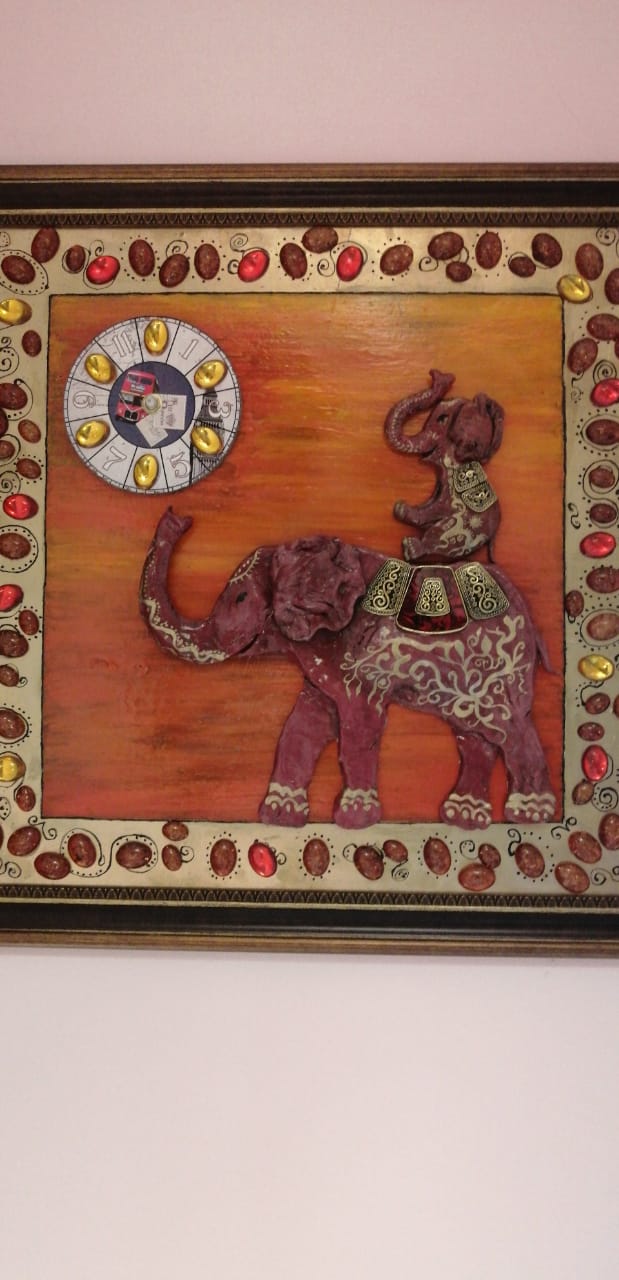 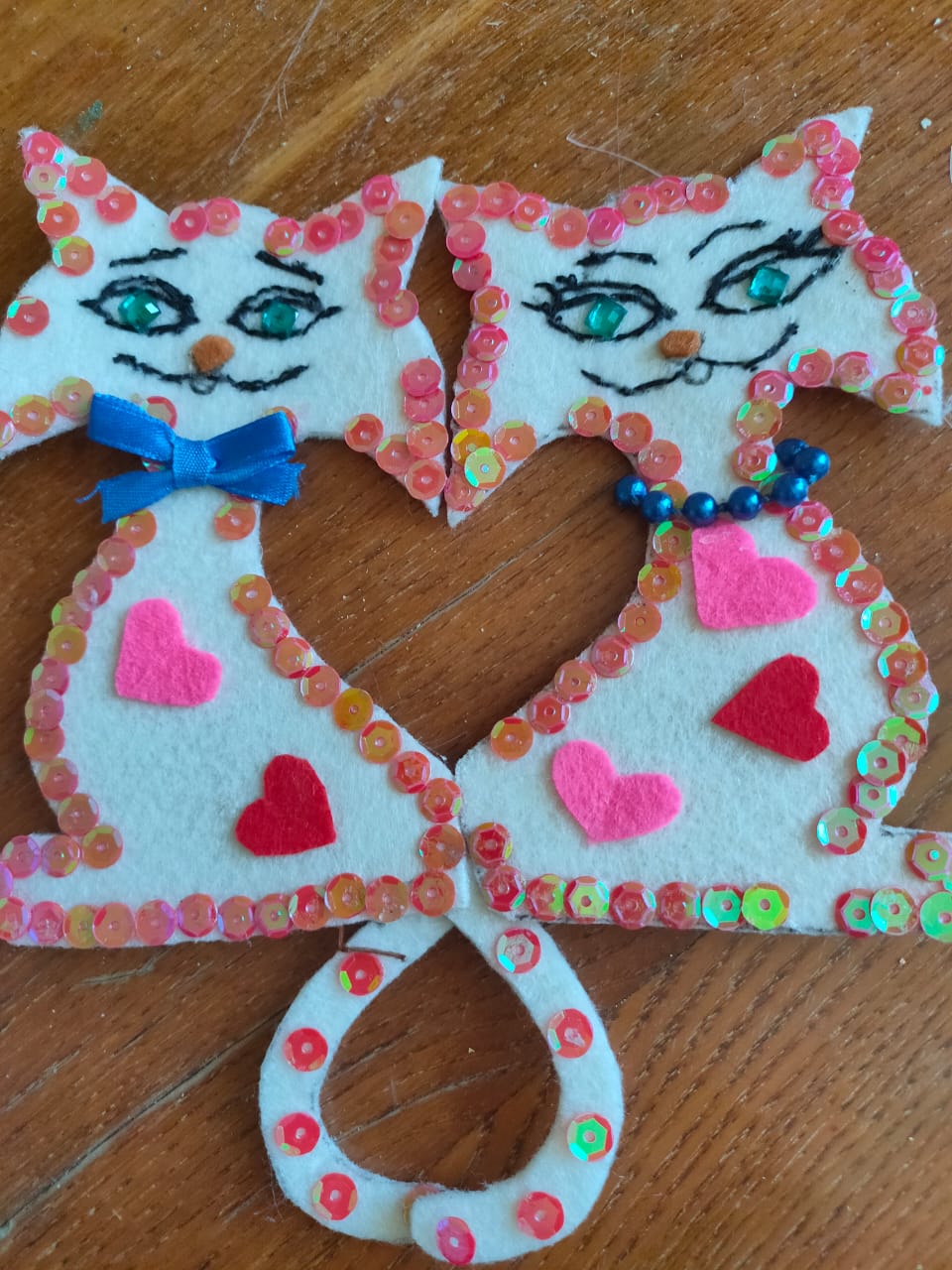 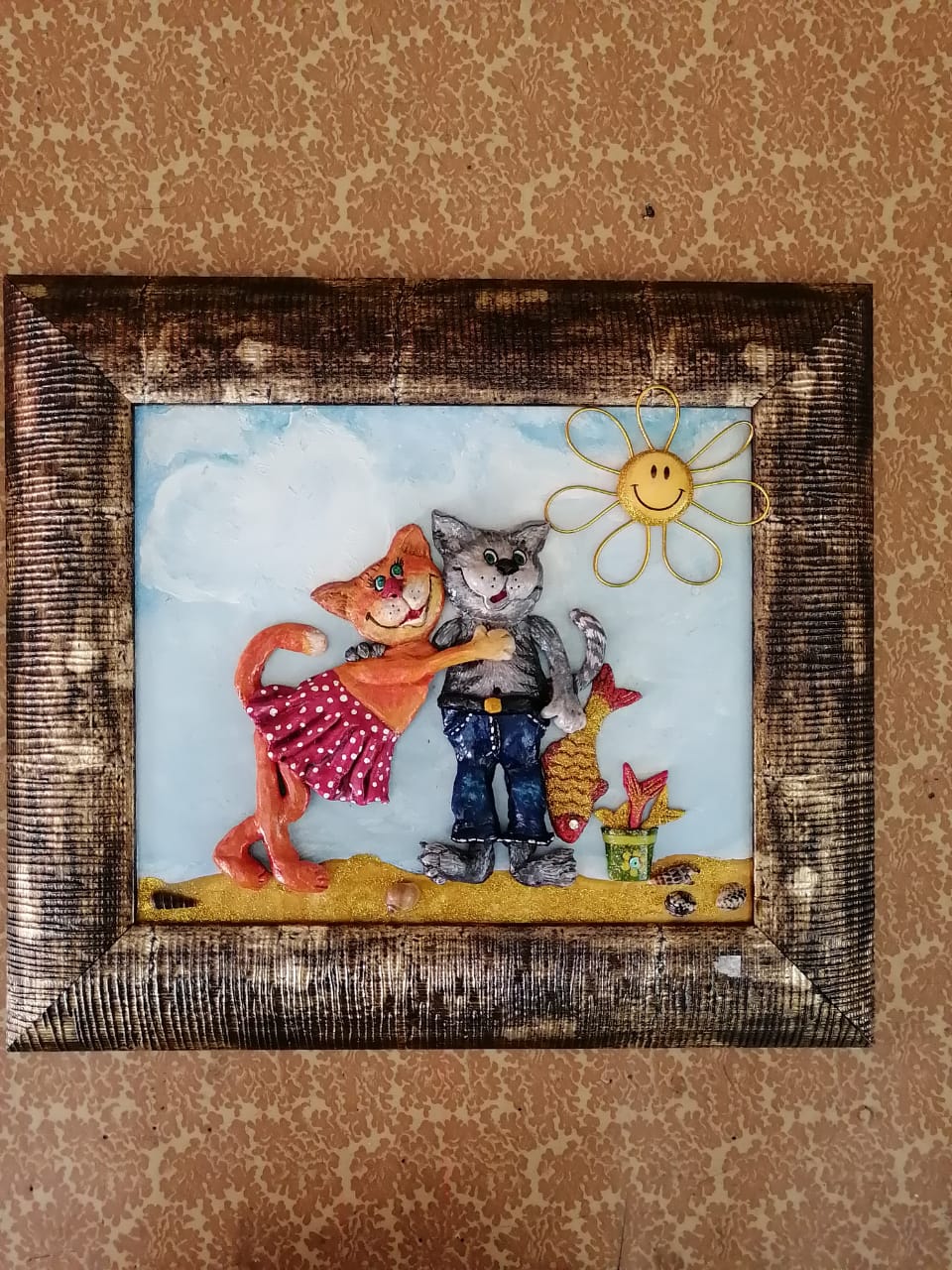 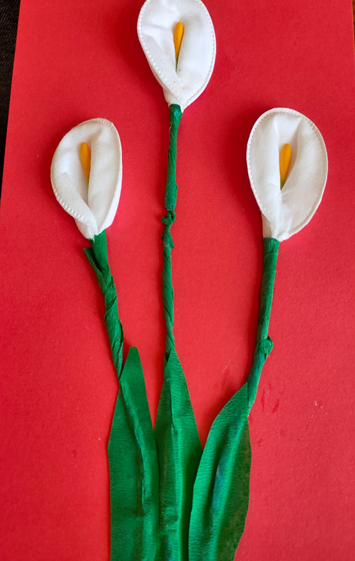 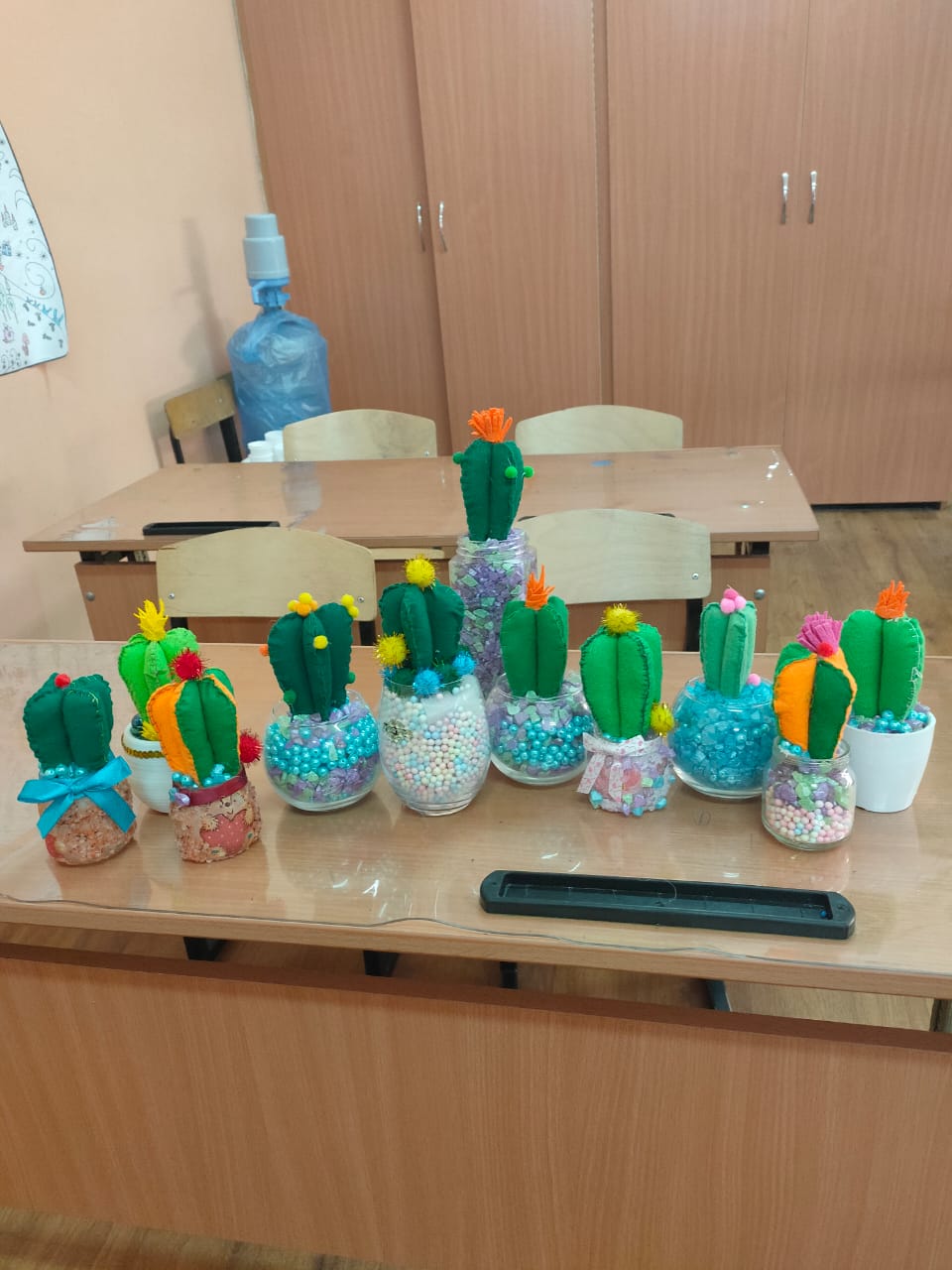 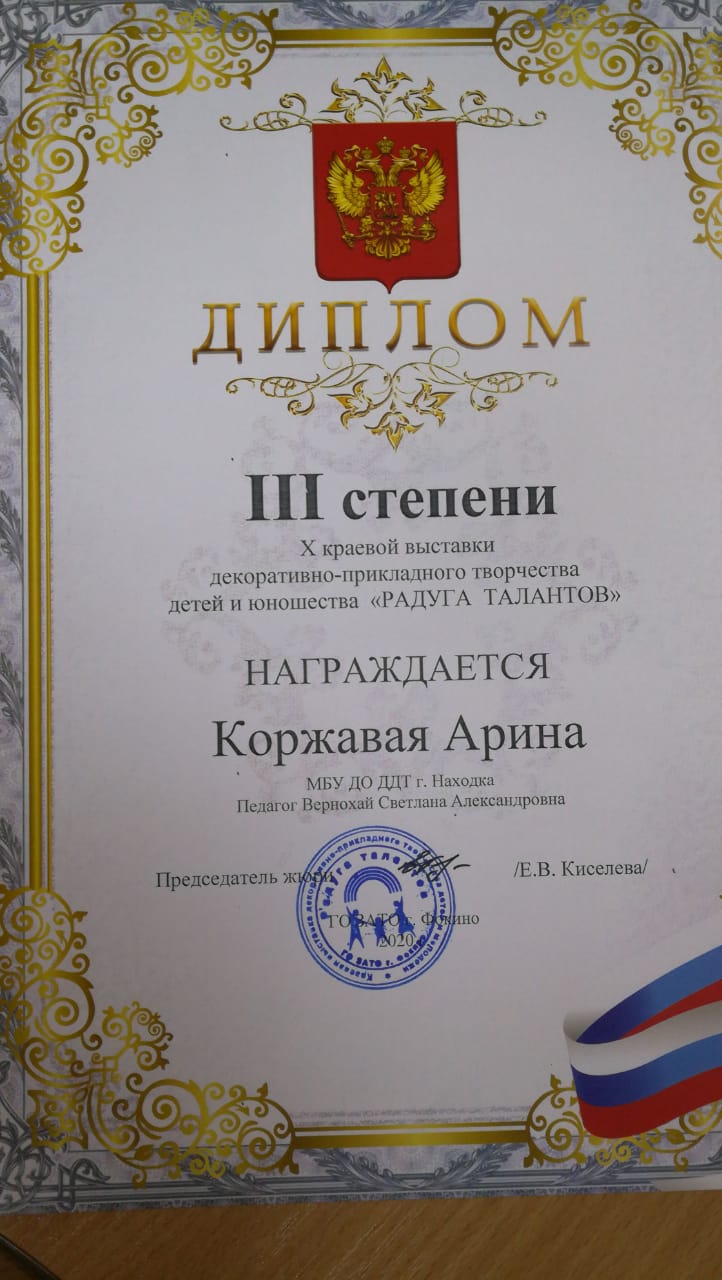 Наши достижения
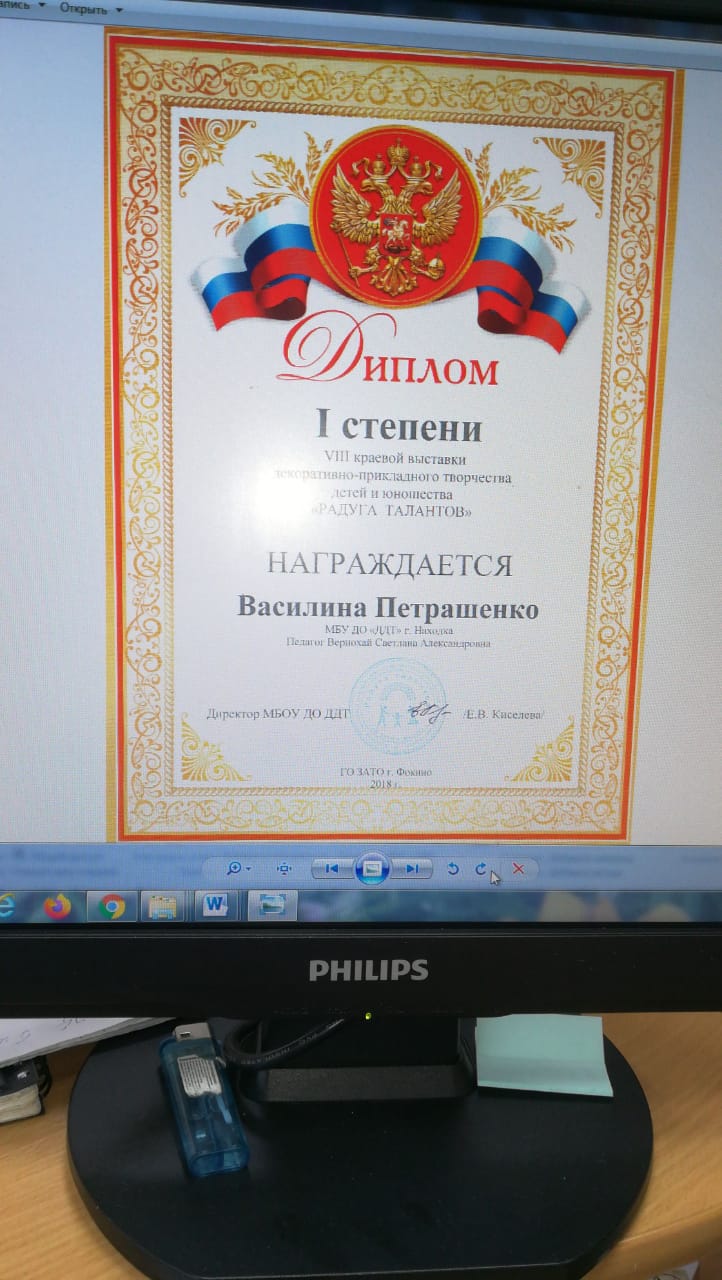